Ethics QuizzoPresentersMARTIN PEZZNER, JD, CPAEDWARD L. PERKINS, JD, LLM (Tax) CPAPAUL FELLMAN, JD Two-Hour Live CLE/CPE Webinar
Martin J Pezzner, BS, JD, CPA
Gibson & Perkins, PC
Martin J Pezzner has a wealth of experience as a practicing attorney for over twenty-nine years.  After graduating Wilkes College with a Bachelor of Science in accounting, he was employed by the Internal Revenue Service in Philadelphia, PA as a Tax Revenue Agent (Field Agent) for five years. 
He also worked for one year in the Philadelphia IRS Appeals Office.  While employed by the IRS, he became a CPA (1985) in the Commonwealth of Pennsylvania.  
Mr. Pezzner received his Juris Doctorate Degree from the University of Dayton School of Law in 1989.
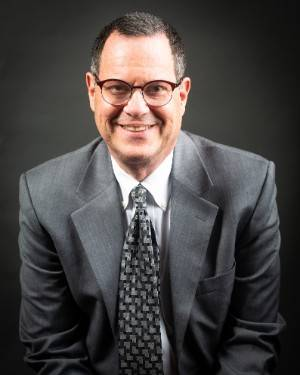 Edward L. Perkins, BA, JD, LLM(Tax), CPA
Partner - Gibson & Perkins, PC
tedperkins@gibperk.com610.565.1708 ext. 102
Adjunct Professor
Villanova University School of Law - Graduate Tax Program
Founder - YourOnlineProfessor.net
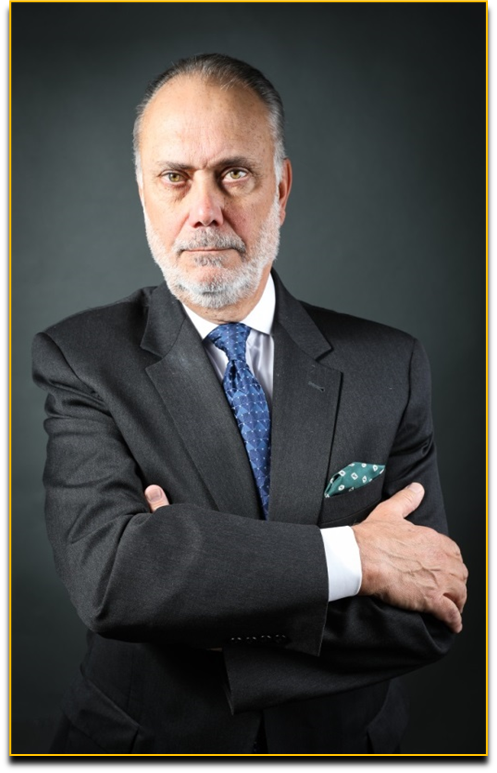 Edward L. Perkins, BA, JD, LLM(Tax), CPA
Author of these books:
Drafting Wills That Work in Pennsylvania
PBI – Special Needs Trusts in Pennsylvania
PBI - The Pennsylvania Trusts Handbook
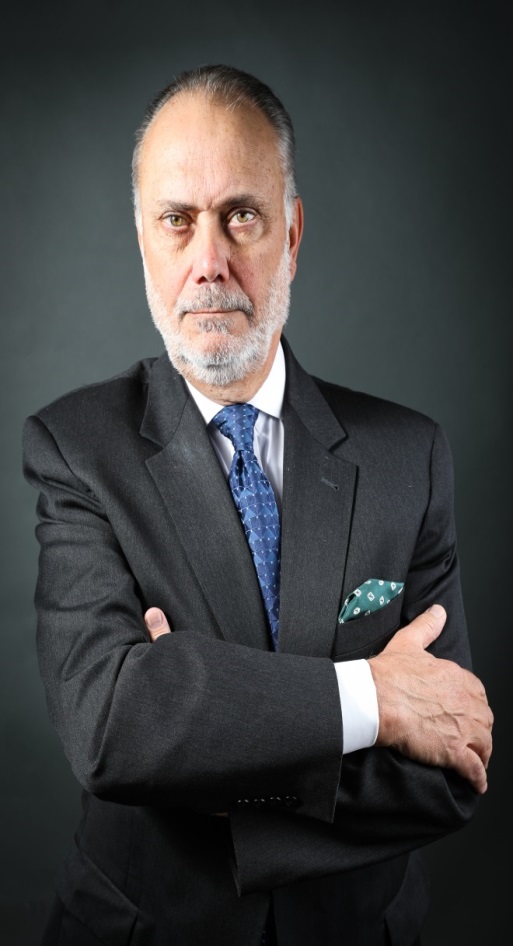 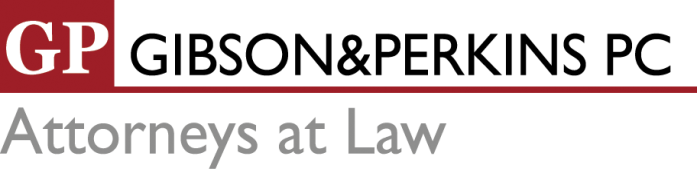 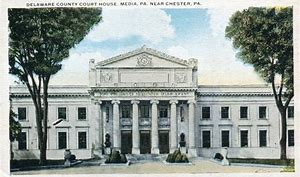 GIBSON&PERKINS, PC is a multi-practice law firm with offices in Pennsylvania and Delaware.  Our firm has expanded from its founding in 2001, into a vibrant and growing law firm dedicated to serving an ever expanding and sophisticated client base.  
We represent clients in matters pertaining to:
Business Transactions
Real Estate  
Estate Planning  
Estate Administration  
Tax Problem Resolution  
Emerging Businesses  
Commercial Litigation
CLE - Continuing Legal Education for 
Attorneys:YourOnlineProfessor.net is an Accredited Provider for Pennsylvania Continuing Legal Education, through The Supreme Court of Pennsylvania's Continuing Legal Education Board, registered as sponsor #7003.

This program qualifies as 1 Ethics hour -  ‘Live Webcast’ under PA CLE Board guidelines and in the states of Delaware, New Jersey, and California.

In most cases, credit is also available to New York attorneys through New York’s “approved jurisdiction policy.”
CPE - Continuing Professional Education for 
CPAs:
YourOnlineProfessor.net is registered with the Pennsylvania Department of State's Bureau of Professional and Occupational Affairs as a Program Sponsor under the State Board of Accountancy.  Our license number is PX177605.

This Course will count as 1.0 Hours of Group Internet Based or Interactive Self Study Credit depending on how you access the Course.

For CPAs taking an archived version of the Course for Interactive Self Study Credit successful completion of a Final Examination is required.  The Final Slide will direct you as to how to access and complete the Final Examination.
NASBA Registry of CPE Sponsors
YourOnlineProfessor.net is registered with the National Association of State Boards of Accountancy (NASBA) as a sponsor of continuing professional education on the National Registry of CPE Sponsors. State boards of accountancy have final authority on the acceptance of individual courses for CPE credit. Complaints regarding registered sponsors may be submitted to the National Registry of CPE Sponsors through its website: www.learningmarket.org. 

Our Sponsor No. Identification Number 137573
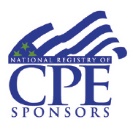 Where Applicable, this program is© YourOnlineProfessor.net - All Rights Reserved.

This material is designed for informational purposes. In providing this material, neither the author nor YourOnlineProfessor.net are engaged in rendering legal, accounting or professional service. If legal, accounting, or professional service is required, the service of a competent professional should be sought.

Inquiries regarding the use of the material contained I in this Course should be addressed to:

Ted Perkins
c/o YourOnlineProfessor.netSuite 204100 W. Sixth StreetMedia, PA 19063
Verifying Your Attendance

Attendees will be asked to periodically verify their attendance in order to comply with CPE/CLE guidelines.

This involves typing “I’m still here!!! into the chatbox and pressing ‘Enter’ when prompted.

It is important that you follow all such prompts 
in order to ensure that your CPE/CLE credits are received in full.
Technical Support

If you have issues during the presentation, please email

Sean Tait
stait@gibperk.com
for real-time troubleshooting assistance.
Questions
If you have any questions during the program, please type them into the chat box and I will try to address them during the program.
If your question is not answered during the program you will receive an ‘e-mail response after the program is concluded.
If you have questions after the program is concluded please e-mail your question to –
mpezzner@gibperk.com
tperkins@gibperk.com
POST-MORTEM ESTATE PLANNING – Part One PresentersMARTIN PEZZNER, JD, CPAEDWARD L. PERKINS, JD, LLM (Tax) CPAPAUL FELLMAN, JD Two-Hour Live CLE/CPE Webinar
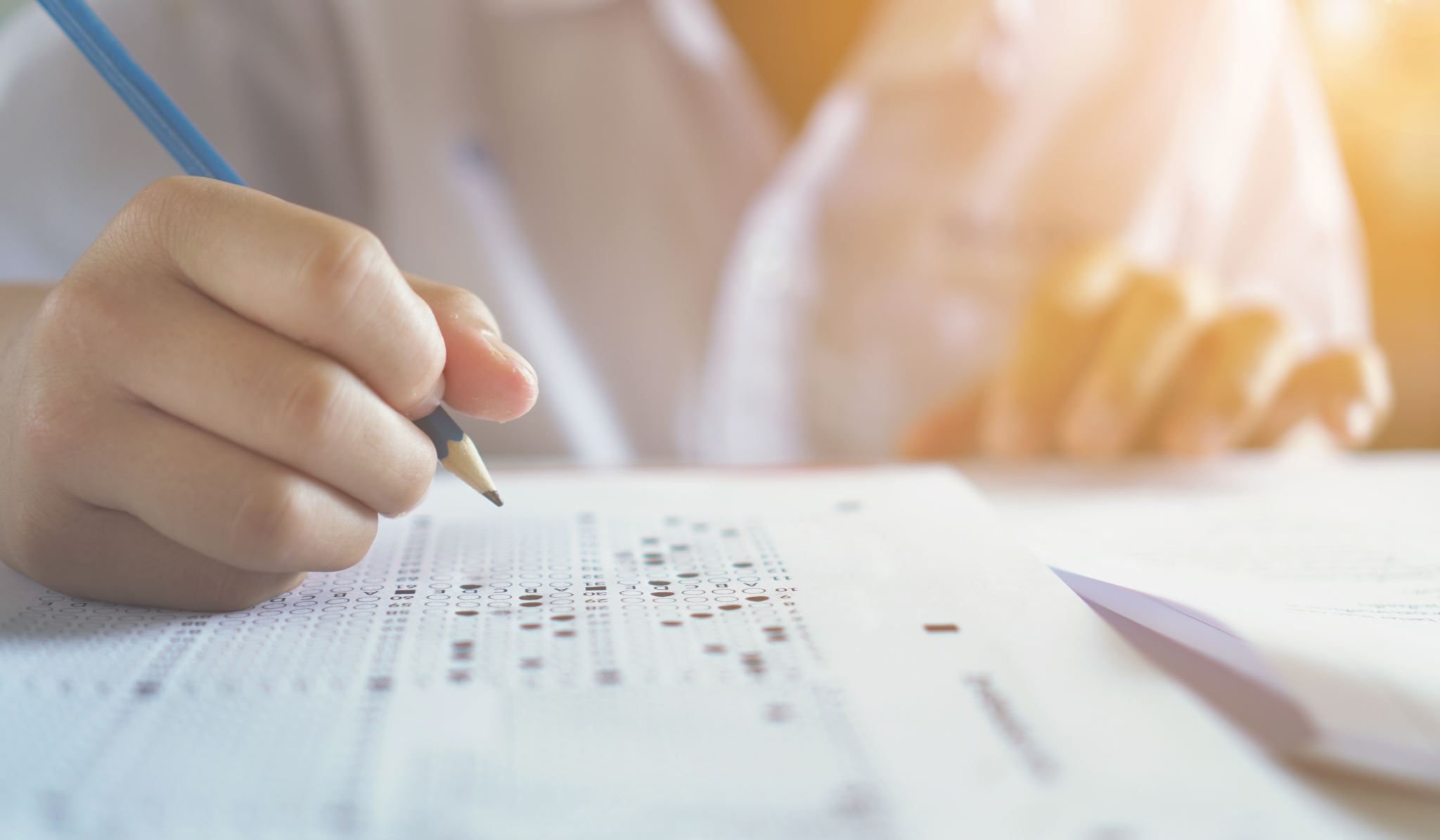 Can a lawyer whose fee agreement describes a flat fee as “nonrefundable” and “earned upon receipt” deposit the fee into an operating or business account?
A. Yes, no problem
B. No, unless you want to be disbarred.
C. Only if there is an engagement letter that discloses that the fee is “nonrefundable”.
Opinion 2022-300 (undated) (JOINT OPINION WITH PHILADELPHIA BAR ASSOCIATION) Fees; Fee agreements; Retainer agreements; Trust accounts; IOLTA programs; Disclosure.
A lawyer whose fee agreement describes a flat fee as “nonrefundable” and “earned upon receipt” may deposit the fee into an operating or business account. 
The fee is not considered a fee paid in advance for purposes of Rule 1.15(i). 
The opinion recommends the use of an engagement letter disclosing into which account the lawyer will deposit the fee and provides suggested language. 
Pennsylvania Formal Opinion 1995-100; Pennsylvania Rules 1.0(b) and (e), 1.4, 1.5, 1.15; ABA Model Rule 1.0, Model Rule 1.4, Model Rule 1.5, Model Rule 1.15.
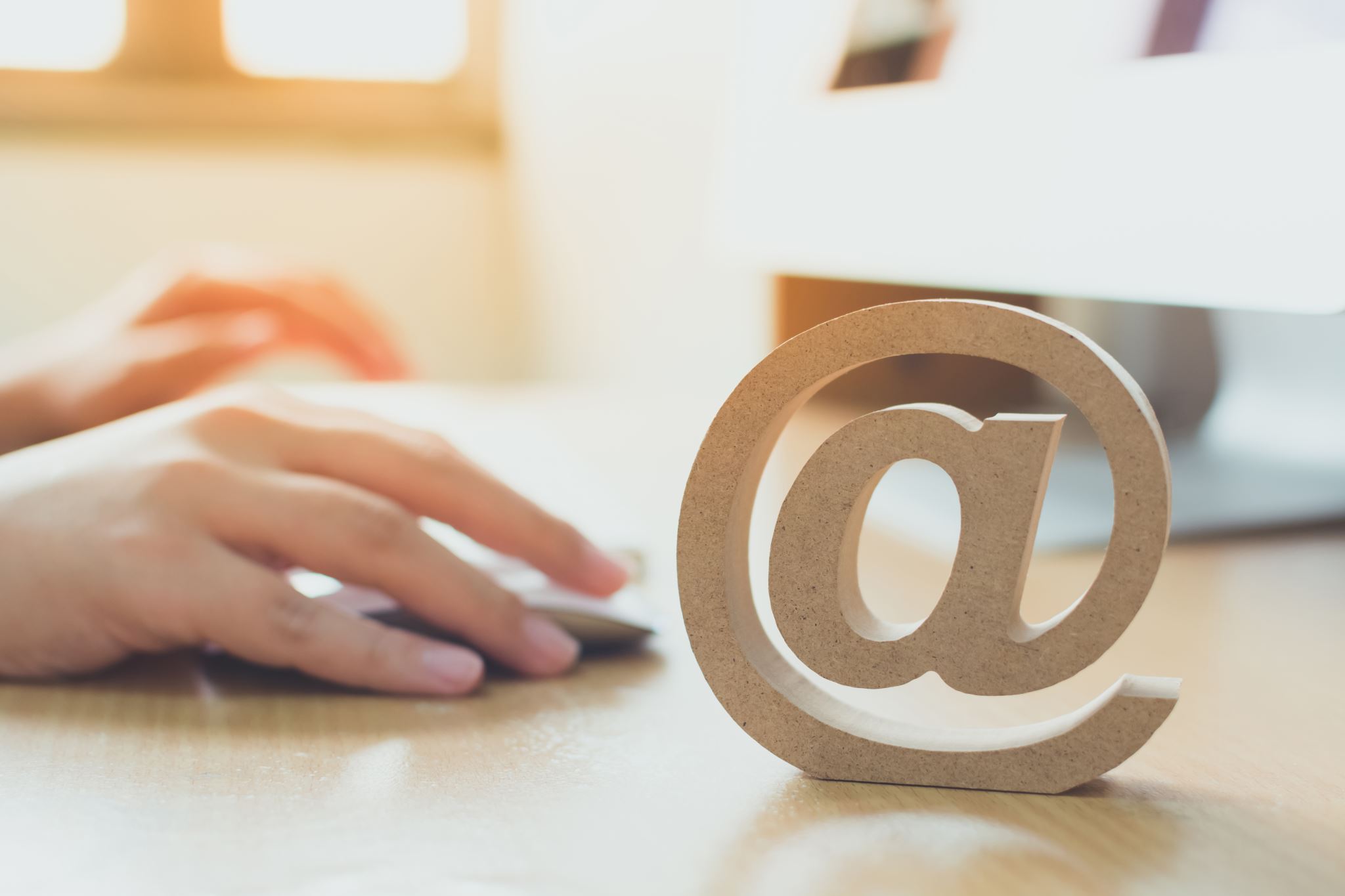 Can a lawyer provide legal advice by email?
A.	Of course, why not?
B.	Never
C.	It depends
D.	What’s email?
Opinion 2022-400 (undated) Email; Confidentiality; Internet; Advice to clients; Competence; Supervisory lawyers; Data security; Disclosure.
As part of the duty of competence, a lawyer must evaluate, understand, and use technology necessary to maintain the confidentiality of client information, including the risks and benefits associated with using email to transmit information relating to a representation. 
The lawyer must consider whether consulting with the client as to those risks is necessary, whether to use additional security such as encryption software or an alternative mode of communication, such as a secure client communication or file sharing web portal, and whether the client's informed consent to a particular method of communication is necessary.
The lawyer must advise the client of the risks of transmitting highly sensitive information by email or other means and, if the client so requests, should use an alternate means of transmission. 
A supervisory or managerial lawyer must ensure that subordinate lawyers and nonlawyer assistants maintain the confidentiality of information relating to representations.. 
The committee opines that ABA 99-413’s guidance is no longer valid. Opinions 2011-200, 2020-300; Pennsylvania Rules 1.0(e), 1.1, 1.4, 1.6, 5.1, 5.2, 5.3; ABA Model Rule 1.0(e), 1.1, Model Rule 1.4, Model Rule 1.6, Model Rule 5.1, Model Rule 5.2, Model Rule 5.3; ABA 99-413, 477R.
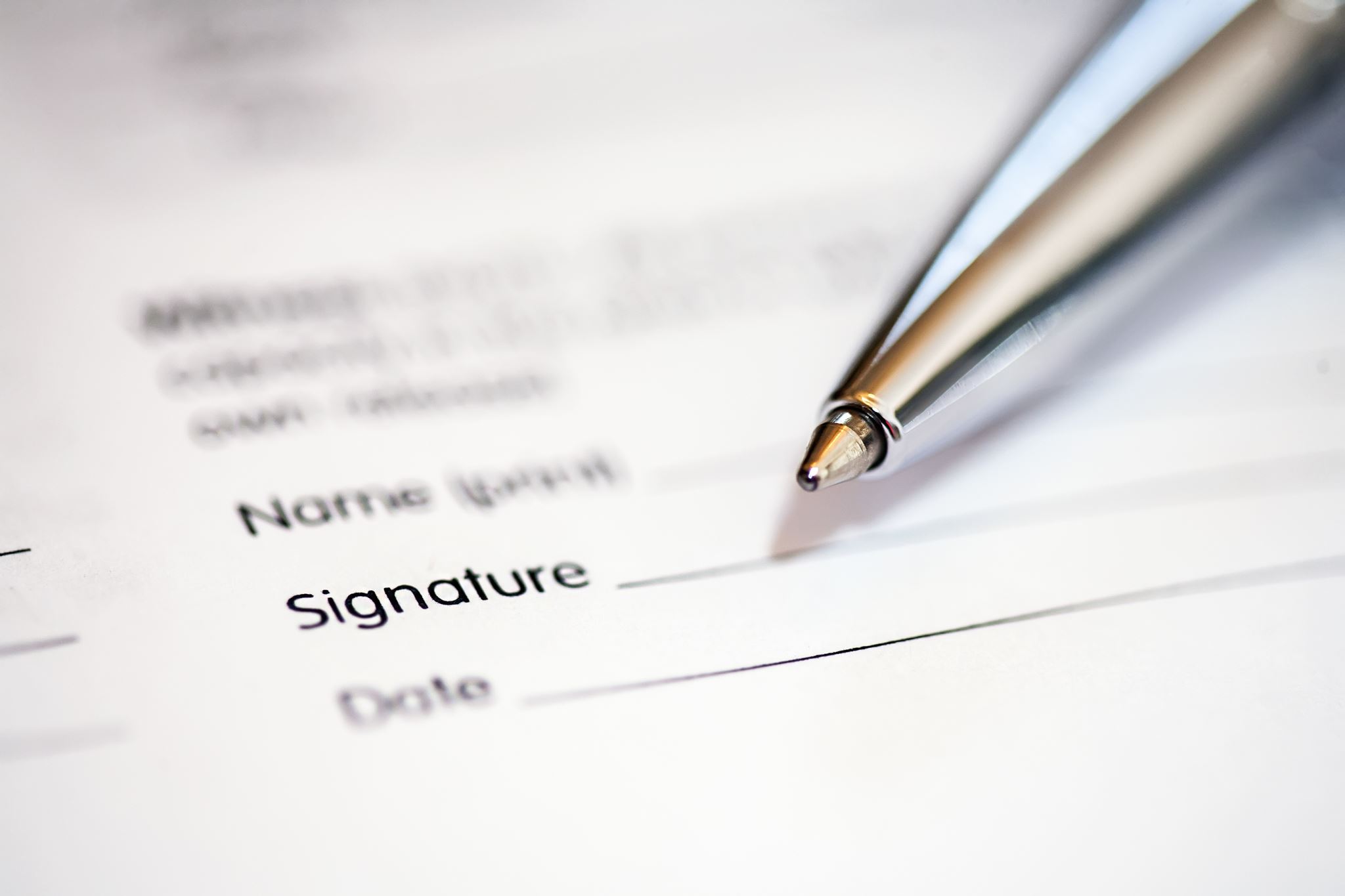 Can a lawyer retain an original copy of a client’s last will and testament?
A.	A lawyer should always retain the original will.
B.	It is never good practice to retain the original will.
C.	Only when the lawyer securely stores it and maintains up-to-date contact information for the client.
Opinion 2021-300 (3/25/21) Client funds and property; Wills; Executors; Estates; Law firms; Advice to clients; Communication with clients; Former clients; Inactive lawyers; Retired lawyers; Succession planning; Missing clients; Probate practice.
A lawyer holding a client's original signed will must securely store it and maintain up-to-date contact information for the client and must continue to hold it until the lawyer gives it to the client, the client's executor or another authorized person, is notified that the client no longer needs the will, or is authorized to dispose of the will by statute, rule or other procedure. 
The opinion recommends that a lawyer holding a client's will or other original documents confirm that they have, or take reasonable steps to obtain, the client's current address, 
notify the client that the lawyer has the documents, 
notify the client if the lawyer's office has relocated or the lawyer's contact information has changed, 
and seek guidance from the client about whether to continue storing the documents, return them to the client, or meet with the client to review and revise them. 
A law firm may advise clients about alternative methods to store and safeguard documents. If the client's location or circumstances are unknown, the lawyer must safeguard the will or other original documents indefinitely until authorized to dispose of them by statute, rule or other procedure. 
The opinion adopts and endorses New York State Bar Association Opinion 1182. Opinion 2001-300; Pennsylvania Rule 1.15; ABA Model Rule 1.15.
TedPerkinsTax News
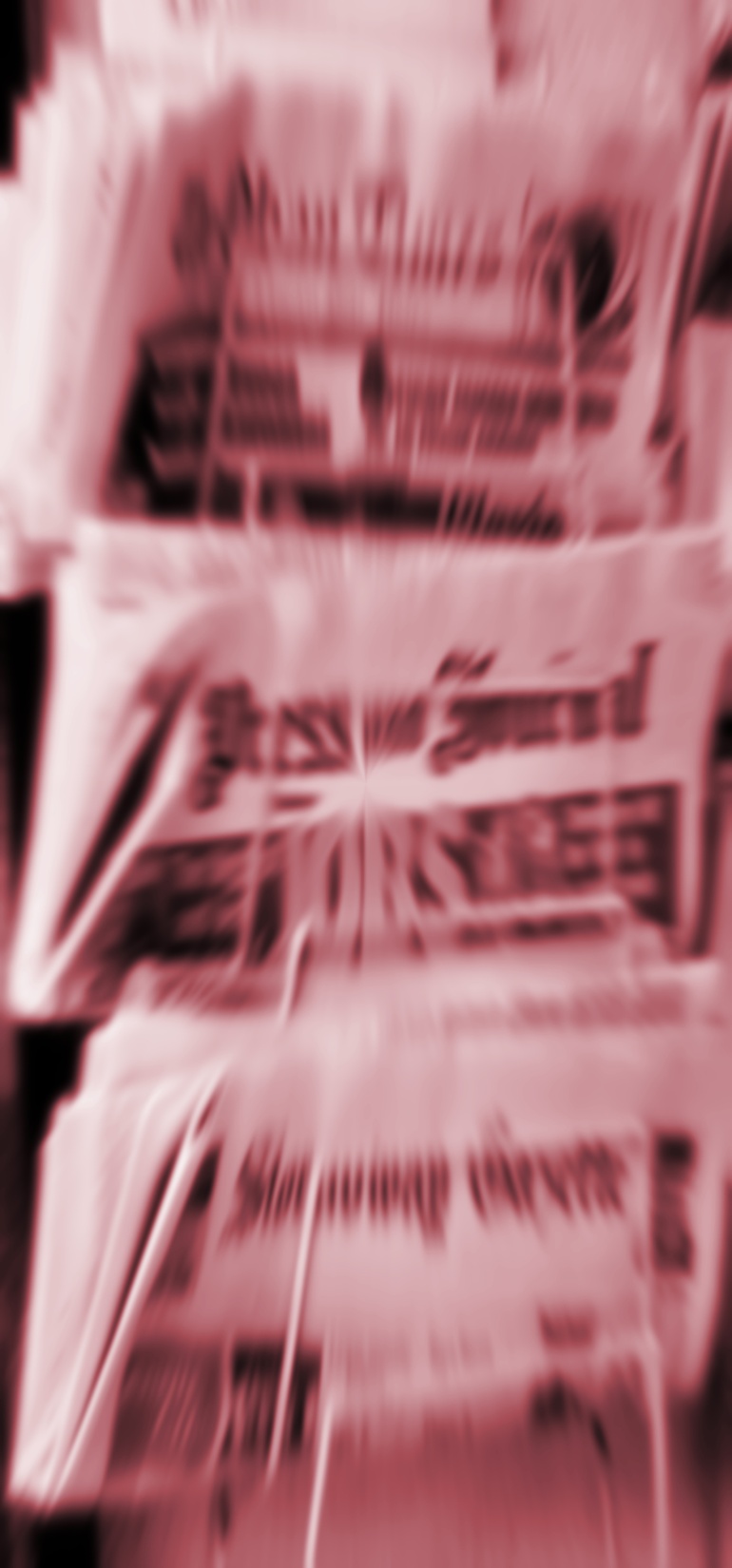 Verify Your Attendance

Please type “present” into the chatbox on your screen and hit ENTER.

This is an important step which verifies your attendance and assures that your credit is received.

Thank you.
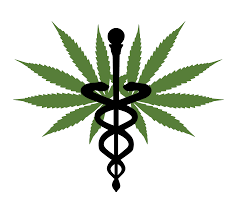 May a lawyer obtain a patient ID card and use medical marijuana?
A.	No, it reflects adversely on a lawyer's honesty, trustworthiness and fitness as a lawyer.
B.	Yes, under most circumstances
C.	How can I obtain a patient ID and medical marijuana?
Opinion 2021-200 (3/17/21) Marijuana; Competence; Diligence; Impaired lawyers; Misconduct; Withdrawal from representation.
A lawyer may obtain a patient ID card and may obtain and use medical marijuana in compliance with Pennsylvania's Medical Marijuana Act because these actions do not reflect adversely on a lawyer's honesty, trustworthiness or fitness as a lawyer, …
…but a lawyer convicted under federal law for procuring, possessing or using marijuana must report the conviction to the Office of Disciplinary Counsel and may face discipline. 
The lawyer must withdraw or decline representation if the lawyer's underlying medical condition or treatment impairs the lawyer's ability to represent a client competently and diligently. 
If the temporary effects of treatment will potentially impair the lawyer's ability to act competently and diligently, the lawyer must refrain from acting for any client until the effects have subsided. 
Informal Opinion 2016-017; 21 U.S.C. ch. 13 § 801 et seq.; 35 P.S. § 10231.101 et seq., Pennsylvania Rules of Disciplinary Enforcement 203(b)(1), 214; Pennsylvania Rules 1.1, 1.2(e), 1.3, 1.16, 8.4; ABA Model Rule 1.1, Model Rule 1.2(d), Model Rule 1.3, Model Rule 1.16, Model Rule 8.4.
Can a Pennsylvania lawyer who lives in a state in which the lawyer is not licensed practice law remotely, outside of Pennsylvania, with respect to clients with Pennsylvania matters?
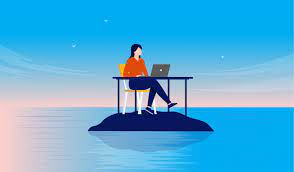 A.	No - that would constitute the unauthorized practice of law
B.	Yes – provided the jurisdiction in which the lawyer is physically present does not prohibit doing so.
Opinion 2021-100 (3/2/21) Remote work; Virtual law office; Confidentiality; Unauthorized practice of law; Advertising and solicitation.
A Pennsylvania lawyer who lives in a state in which the lawyer is not licensed may practice law remotely, outside of Pennsylvania, with respect to clients with Pennsylvania matters, if the jurisdiction in which the lawyer is physically present does not prohibit doing so. 
The lawyer may not hold themselves out as having an office or being licensed to practice in that jurisdiction and may not offer to provide legal services there. 
This opinion is issued jointly with the Philadelphia Bar Association. Pennsylvania Rules 1.7, 5.5; ABA Model Rule 1.7, Model Rule 5.5; ABA 495.
If a partner or managing lawyer determines that a firm lawyer is impaired and must withdraw from a representation or that his participation must be curtailed:
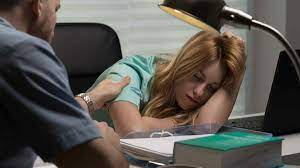 A.	The firm must reasonably inform the client of the change and any related circumstances that are material to the representation, including the lawyer’s condition.
B.	The firm must reasonably inform the client of the change and any related circumstances that are material to the representation, but need not include information concerning the lawyer’s condition if it is not material to the representation.
Opinion 2020-400 (4/13/20) Impaired lawyers; Competence; Reporting misconduct; Supervisory lawyers; Law firms; Partnerships; Withdrawal from representation; Communication with clients; Disclosure; Lawyer-client relationship.
If a partner or managing lawyer determines that a firm lawyer is impaired and must withdraw from a representation or that his participation must be curtailed, the firm must reasonably inform the client of the change and any related circumstances that are material to the representation but need not include circumstances that are not material. 
If the impaired lawyer has violated a rule of professional conduct and the factors in Rule 8.3 apply, a lawyer in the firm or organization must report the misconduct. 
If the lawyer leaves the firm or organization, the firm should not jointly notify the clients with the impaired lawyer about the lawyer's departure but must unilaterally provide the lawyer's clients with information reasonably sufficient for them to decide whether to have the impaired lawyer continue handling their matters. 
If the impaired lawyer's continuing to practice law would trigger Rule 8.3, the firm must make a report. 
The opinion endorses District of Columbia Opinion 377. Philadelphia/Pennsylvania Joint Formal Opinion 2007-300; Philadelphia Opinion 2000-12; Rules 1.0, 1.4, 1.6, 1.16, 5.1, 8.3.
What are your ethical responsibilities if your firm has lawyers who are working remotely?
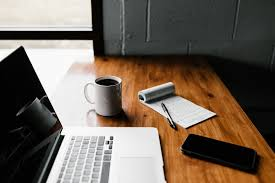 A.	You must take the appropriate steps to get the lawyers working remotely to come back to the office as soon as possible.
You should take appropriate steps to ensure that all materials remain confidential.
You have more responsibilities than C
Minimum Responsibilities
At a minimum, when working remotely, attorneys and their staff have an obligation under the Rules of Professional Conduct to take reasonable precautions to assure that: 
• All communications, including telephone calls, text messages, email, and video conferencing are conducted in a manner that minimizes the risk of inadvertent disclosure of confidential information; 
• Information transmitted through the Internet is done in a manner that ensures the confidentiality of client communications and other sensitive data; 
• Their remote workspaces are designed to prevent the disclosure of confidential information in both paper and electronic form;  
• Proper procedures are used to secure and backup confidential data stored on electronic devices and in the cloud; 
• Any remotely working staff are educated about and have the resources to make their work compliant with the Rules of Professional Conduct; and, 
• Appropriate forms of data security are used.
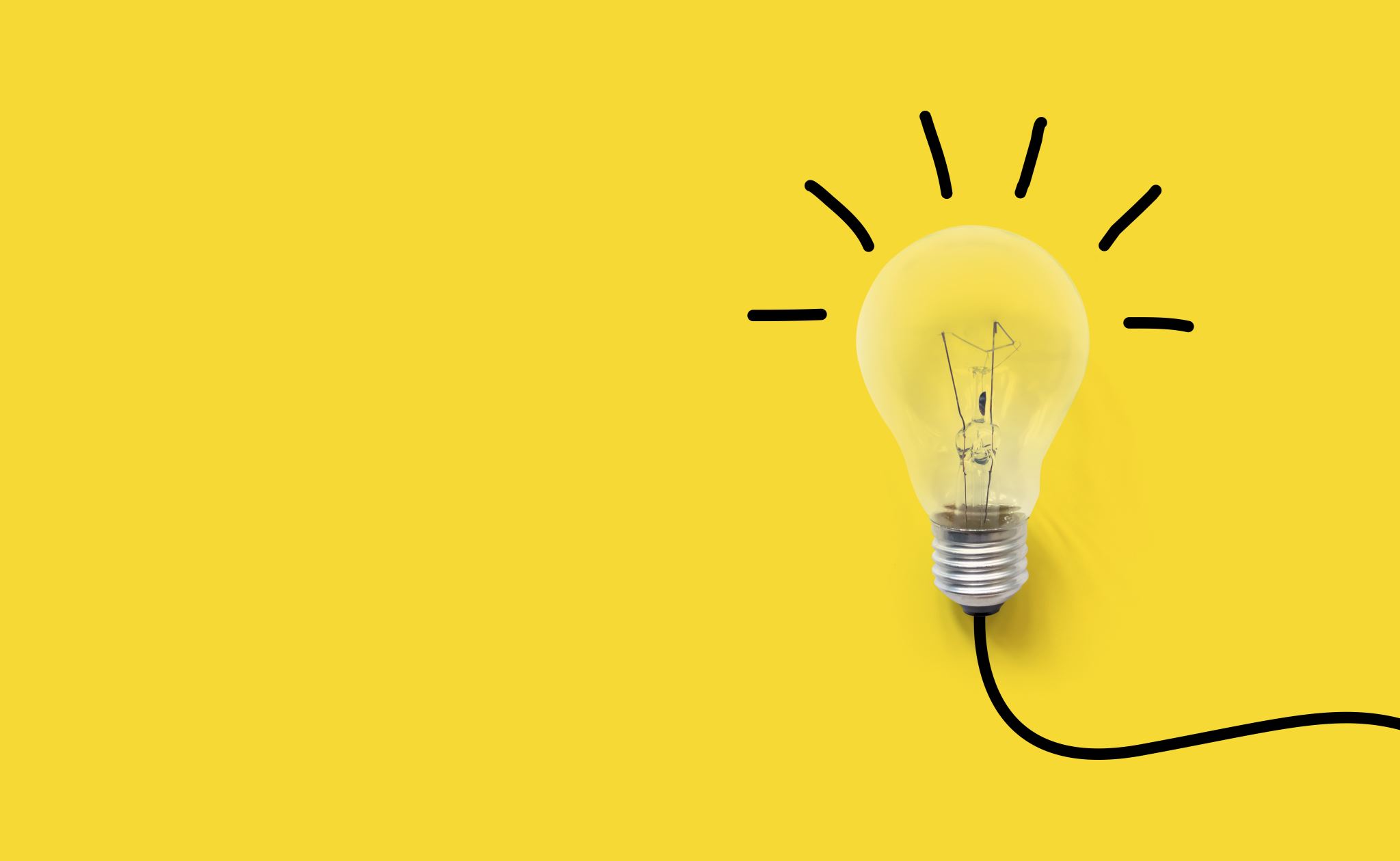 The duty of technological competence requires attorneys to not only understand the risks and benefits of technology as it relates to the specifics of their practices, such as electronic discoveryThis also requires attorneys to understand the general risks and benefits of technology, including the electronic transmission of confidential and sensitive data, and cybersecurity, and to take reasonable precautions to comply with this duty.
Storing Information in “the cloud
An attorney may ethically allow client confidential material to be stored in “the cloud” provided the attorney takes reasonable care to assure that 
(1) all materials remain confidential, and 
(2) reasonable safeguards are employed to ensure that the data is protected from breaches, data loss and other risks.
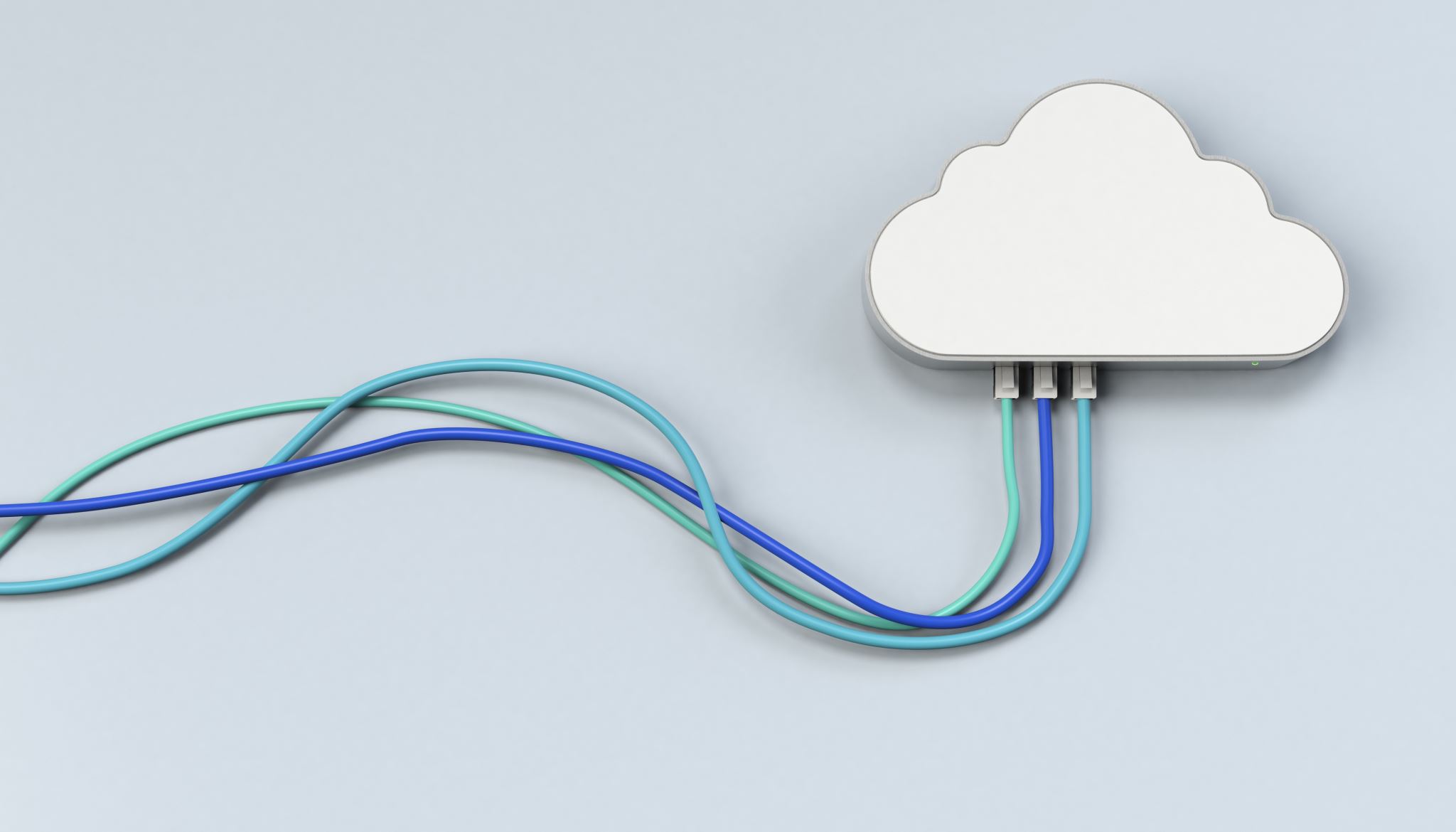 TedPerkinsTax News
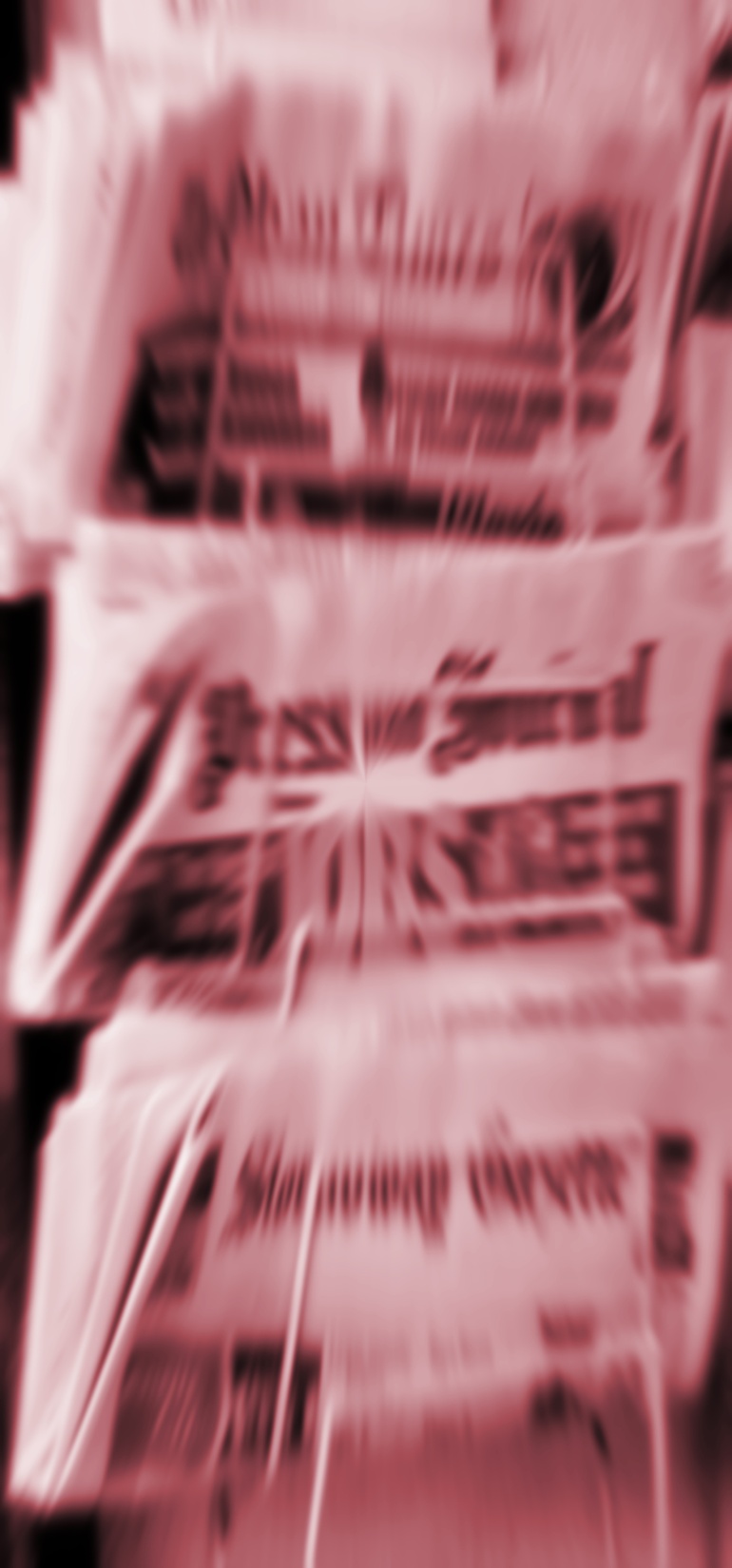 Verify Your Attendance

Please type “present” into the chatbox on your screen and hit ENTER.

This is an important step which verifies your attendance and assures that your credit is received.

Thank you.
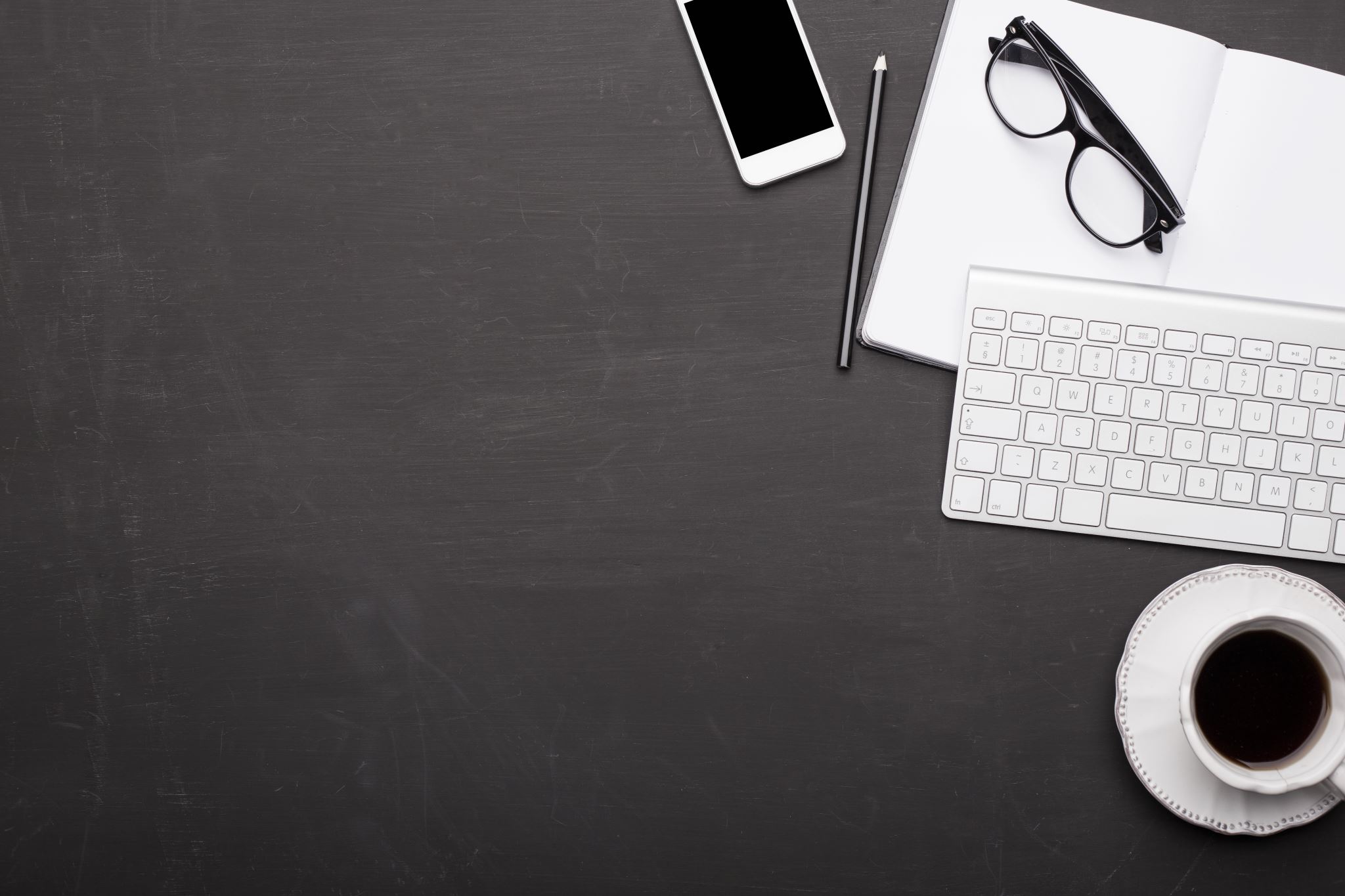 Maintaining a Virtual Office
An attorney may maintain a virtual law office in Pennsylvania, including a virtual law office in which the attorney works from home, and associates work from their homes in various locations, including locations outside of Pennsylvania;
An attorney practicing in a virtual office at which attorneys and clients do not generally meet face to face must take appropriate safeguards to: 
(1) confirm the identity of clients and others; and, 
(2) address those circumstances in which a client may have diminished capacity. 
A lawyer working away from her office may need to take special measures to protect client confidential information, and a managerial or supervisory lawyer must ensure that the other lawyers in the organization are taking appropriate security measures when they work outside of their offices.
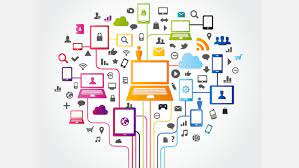 Transmitting Information
A lawyer generally may transmit information relating to the representation of a client over the internet without violating the Model Rules of Professional Conduct where the lawyer has undertaken reasonable efforts to prevent inadvertent or unauthorized access. 
However, a lawyer may be required to take special security precautions to protect against the inadvertent or unauthorized disclosure of client information when required by an agreement with the client or by law, or when the nature of the information requires a higher degree of security.
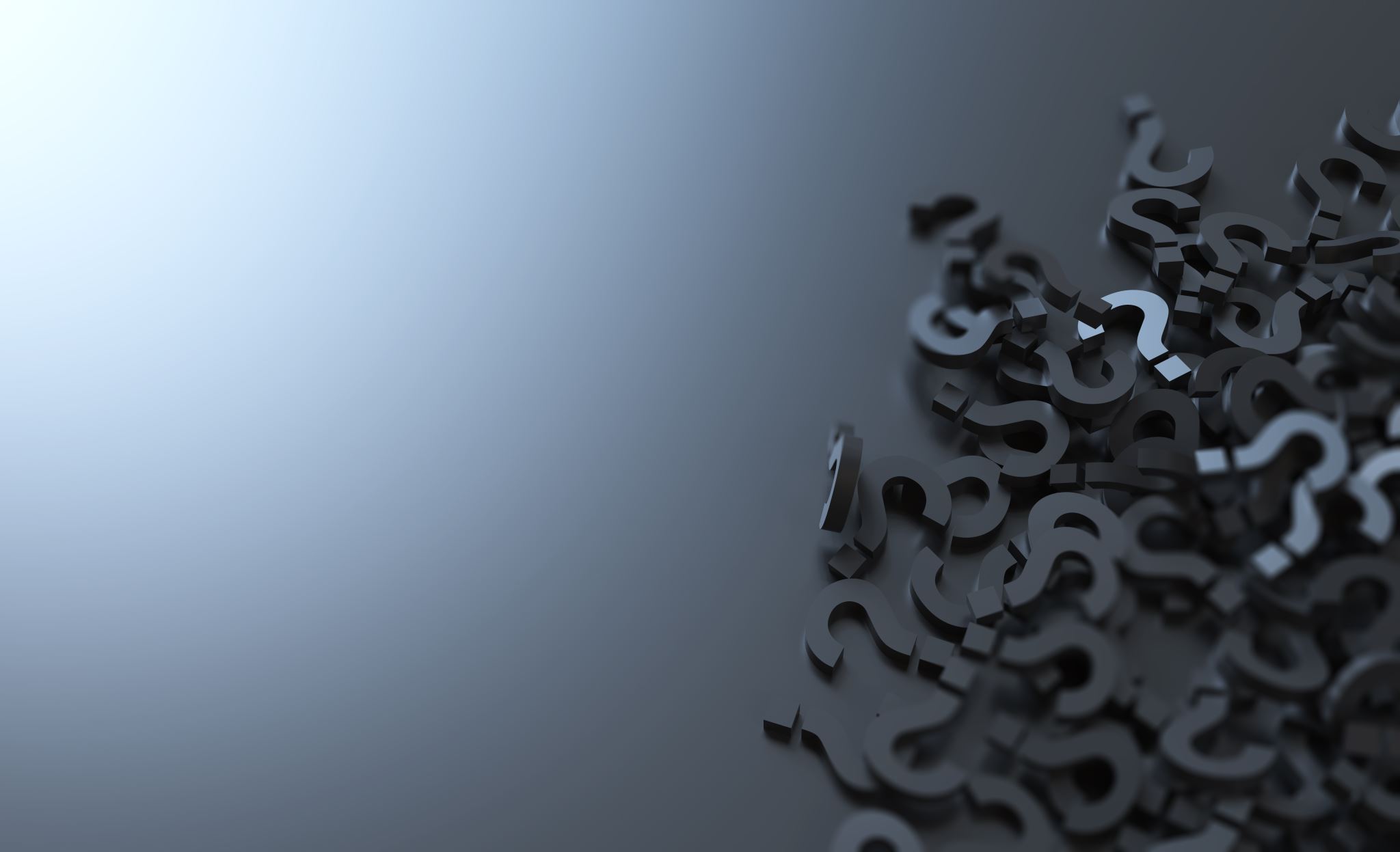 Can you represent the Client in in negotiations and litigation regarding the prior lawyer's fee if necessary?
A.	Yes
B.	No there is a potential conflict of interest.
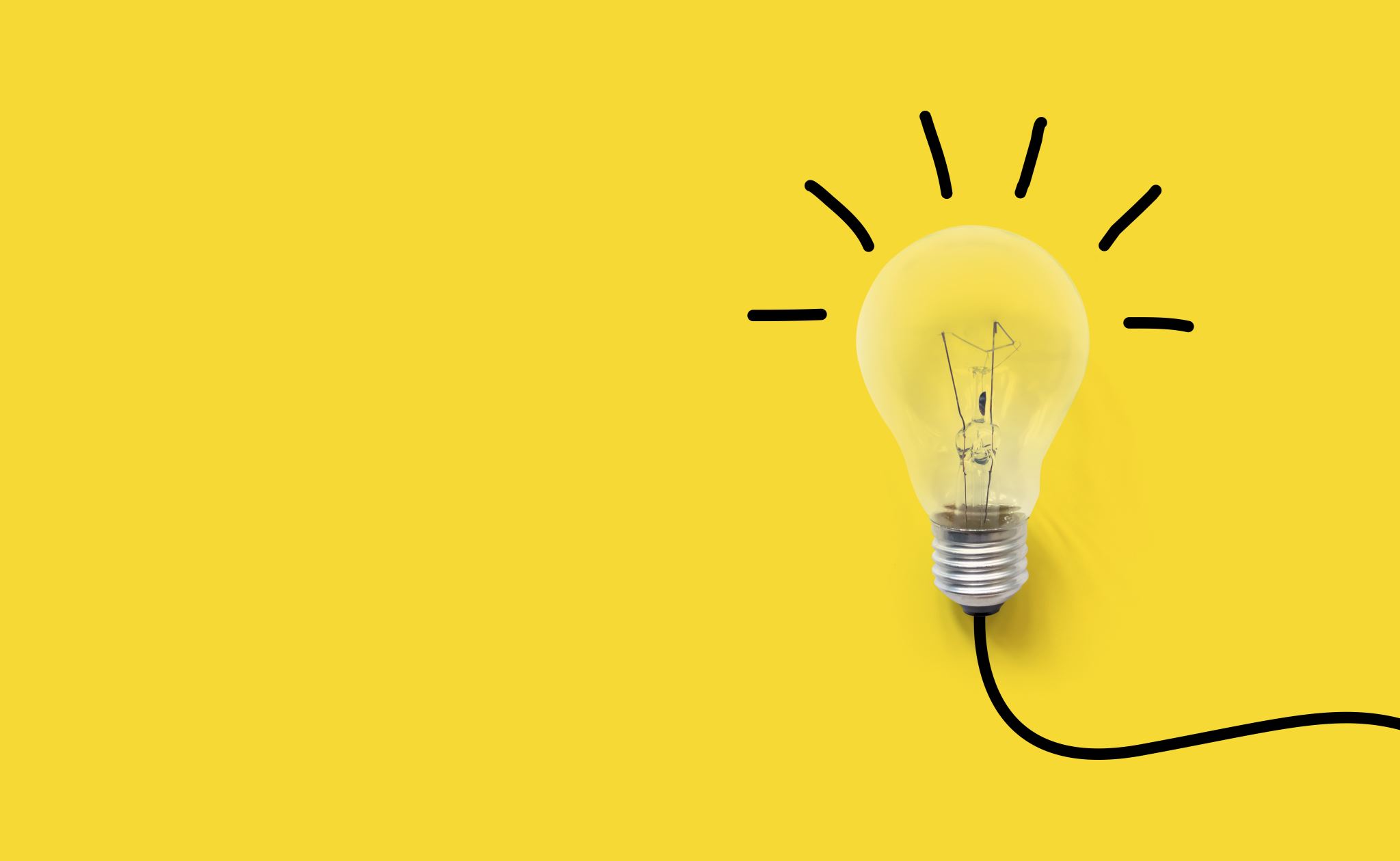 What are your responsibilities to the client if you take over a contingency matter as successor counsel?
A.	You must notify the client in writing that predecessor counsel may have a claim for compensation and, if so, how that will affect the successor lawyer's fee and the total fee paid by the client.
B.	You must notify the client in writing that predecessor counsel may have a claim for compensation, but have no duty to inform the client as to how that will affect the successor lawyer's fee and the total fee paid by the client.
Opinion 2020-200 (3/26/20) Fees; Contingent fees; Fee agreements; Retainer agreements; Successor counsel; Liens; Quantum meruit; Lawyer-client relationship; Division of fees with lawyers; Limiting liability to client; Disclosure.
A lawyer who is taking over a contingency matter as successor counsel must notify the client in writing that predecessor counsel may have a claim for compensation and, if so, how that will affect the successor lawyer's fee and the total fee paid by the client. 
The opinion recommends that the fee agreement address whether the lawyer will assist the client in negotiations and litigation regarding the prior lawyer's fee if necessary. Rules 1.4, 1.5; ABA 487.
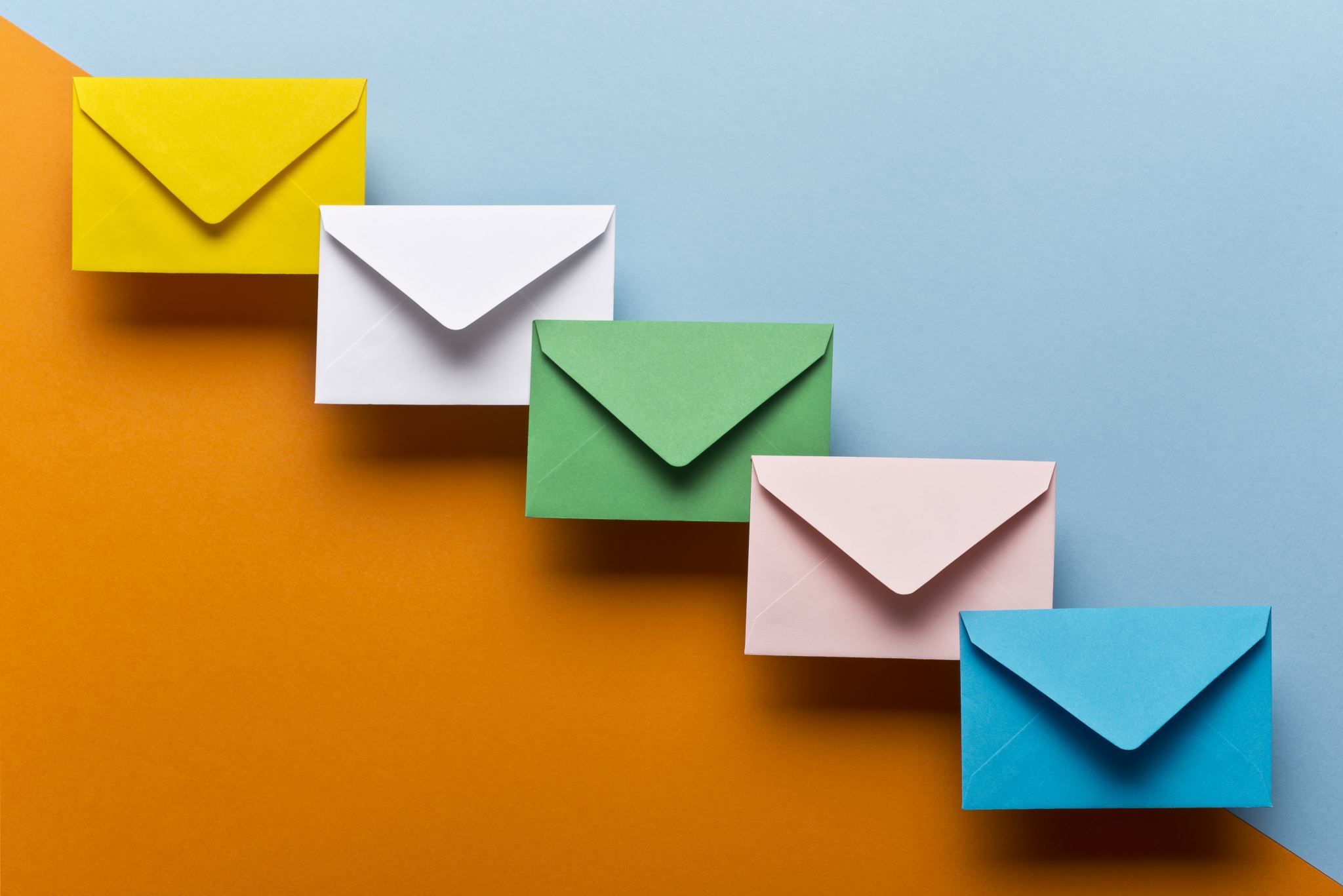 You wish to send your client a copy of an email to opposing counsel. What is the correct way to proceed?
A.	You can simply “cc” the original email.
B.	You should forward a separate copy or make the email available through a secure portal.
Opinion 2020-100 (1/22/20) E-mail; Computers; Communication with clients; Advice to clients; Attorney-client privilege; Identity of client; Communication with adverse persons; Communication with represented persons; Confidentiality; Disclosure; Lawyer-client relationship; Opposing counsel; Waivers.
A lawyer who wishes to send her client a copy of an email to opposing counsel should forward a separate copy or make the email available through a secure portal. 
Sending a “cc” of the original email to the client risks disclosing confidential information by revealing the identity and email addresses of the client recipients and inviting the client's inadvertent disclosure of further information through a “reply all” response. 
A lawyer may not send an email to a person the lawyer knows to be represented about the subject of the representation without the other lawyer's consent. 
The opinion lists factors to consider in determining whether consent to include a represented person in a reply email is implied. 
A lawyer who knows or reasonably should know that an adverse party's email reply was inadvertently sent must promptly notify opposing counsel. Rules 1.4, 1.6, 4.2, 4.4.
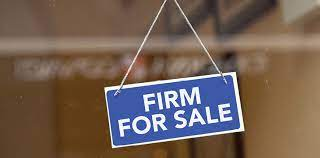 A lawyer is considering buying a practice from “John Doe,” a lawyer who has been elected district attorney. The firm, “Doe & Doe, LLC,” is named after John Doe's now-deceased father, also named John Doe, and sister, who no longer practices law.  Can the lawyer continue to use “Doe & Doe” in the firm name?
A.	Yes
B.	No
C.	Why would you want to use the name “Doe & Doe”, anyway?
Opinion 2019-034 (6/19/19) Law firms; Sale of law practice; Name of firm; Relatives; Letterhead; Public Officials; Government lawyers; Prosecutors.
A lawyer is considering buying a practice from “John Doe,” a lawyer who has been elected district attorney. 
The firm, “Doe & Doe, LLC,” is named after John Doe's now-deceased father, also named John Doe, and sister, who no longer practices law. 
The lawyer may continue to use “Doe & Doe” in the firm's name but may not include the name “John Doe” on the firm letterhead under deceased or retired lawyers. 
Opinion 2007-021; Rules 7.1, 7.5.
Under what circumstances may deposit funds received in connection with a real estate closing settlement into a designated IOLTA account?
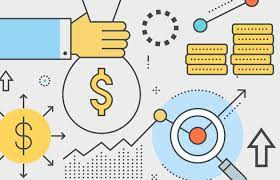 A.	When acting as a lawyer, an escrow or settlement agent, a representative payee, or a fiduciary.
B.	When the lawyer is the part owner of a party to the transaction.
C.	Both A and B.
Opinion 2022-200 (6/22/22) Real estate transactions; Escrow accounts; Trust accounts; IOLTA programs; Client funds and property; Lawyer-client relationship; Business activities.
A lawyer must deposit any Qualified Funds as defined by Rule 1.15(a)(9) received in connection with a real estate closing settlement into a designated IOLTA account when acting as a lawyer, an escrow or settlement agent, a representative payee, or a fiduciary. Nonqualified Funds as defined by Rule 1.15(a)(8) must be deposited into a non-IOLTA account. 
The opinion does not apply to a lawyer in an arrangement with a third party in which there is no reasonable basis to believe any lawyer-client relationship exists unless the lawyer is a part owner of the third party and is a signatory on the third party's bank accounts. Rule 104(h)(ii) (Rule 1.15 Funds) of the Rules for Interest on Lawyers Trust Accounts; Pennsylvania Rules 1.15, 5.7; ABA Model Rule 1.15, Model Rule 5.7.
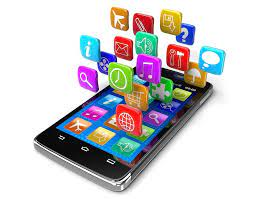 A lawyer whose smartphone contains confidential client information. Under what circumstances may the lawyer not agree to share it with an app?
A.	Never, are you nuts!
B.	When the lawyer reasonably believes the information will not be accessed by any human and will not be sold or transferred without the client's consent.
Opinion 2022-500 (undated) Computers; Confidentiality; Internet; Client funds and property; Client files; Data security; Disclosure.
A lawyer whose smartphone contains confidential client information may not agree to share it with an app unless the lawyer reasonably believes the information will not be accessed by any human and will not be sold or transferred without the client's consent. 
Pennsylvania Rule 1.6; ABA Model Rule 1.6.
TedPerkinsTax News
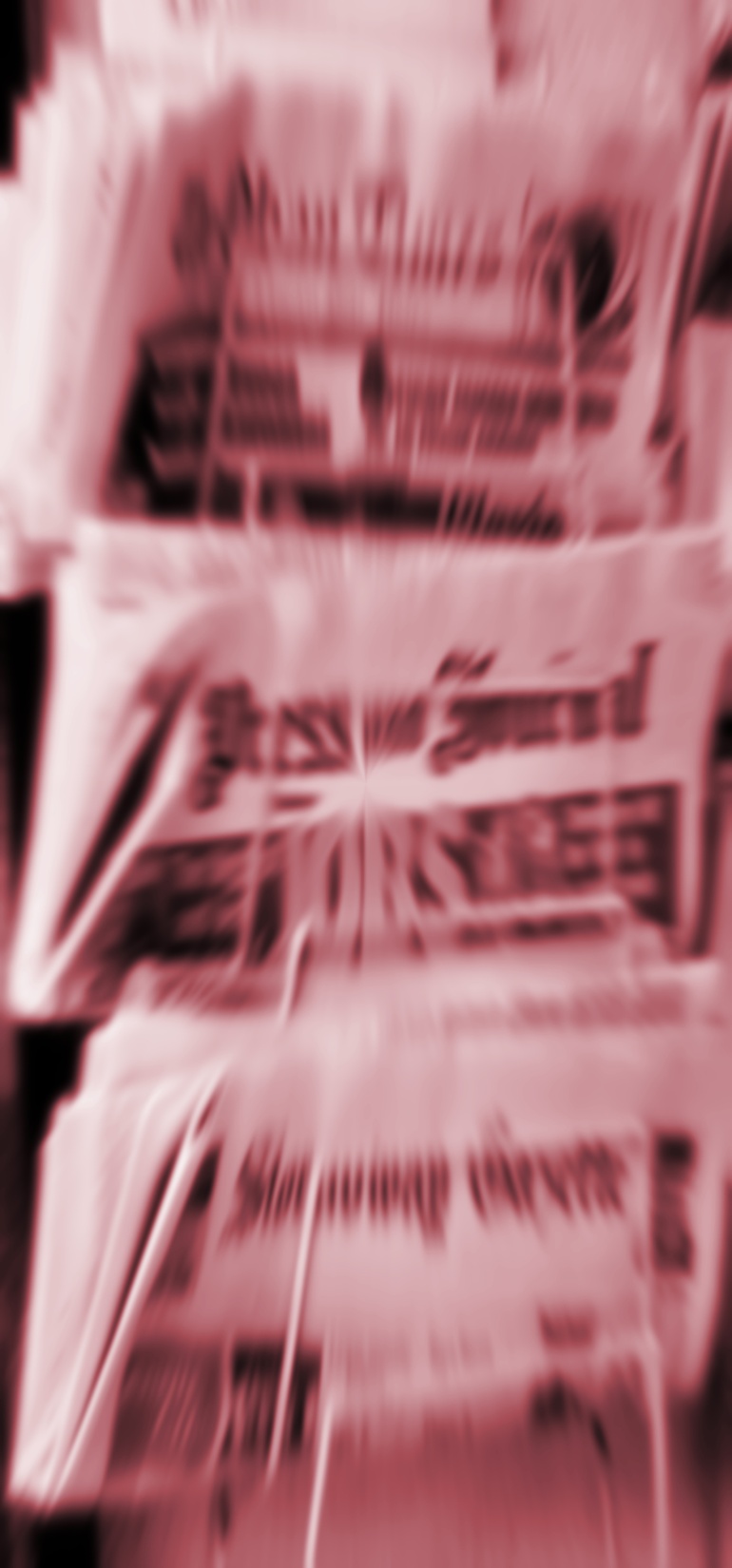 COURSE EVALUATION

Thank you for attending our program.

You will shortly receive an email with a link to the replay of todays Course and a link to the Course Evaluation form.

Please complete this form, which helps us comply with the requirements of issuing CPE and CLE in various jurisdictions.
Questions
If you have any questions during the program, please type them into the chat box and I will try to address them during the program.
If your question is not answered during the program you will receive an ‘e-mail response after the program is concluded.
If you have questions after the program is concluded please e-mail your question to –
mpezzner@gibperk.com
tedperkins@gibperk.com610 565 1708 Ext 104